DEPARTAMENTO DE ELÉCTRICA Y ELECTRÓNICA
Carrera de Ingeniería en Electrónica y Telecomunicaciones
IMPLEMENTACIÓN DE UN SISTEMA DE MONITORIZACIÓN DE CO2 MEDIANTE REDES DE SENSORES INALÁMBRICOS EN EL CAMPUS UNIVERSITARIO DE LA ESPE
Patricia Belén Meneses Buitrón
Sangolquí, Marzo 2015
Introducción
Introducción
Introducción
Ecuador 75% Vehículos
Quito 5.1 Millones de toneladas
56% Transporte
Huella de Carbono
[Speaker Notes: secretaria metropolitana de Medio Ambiente]
OBJETIVOS
Objetivos
Objetivo General

Implementar un sistema de monitorización de CO2 mediante redes de sensores inalámbricos en el campus universitario de la ESPE, para conocer el grado de contaminación.
Objetivos
Objetivos Específicos

Desplegar un sistema con sensores inalámbricos para poder monitorizar CO2 en el campus universitario matriz.

Desarrollar una página web para poder realizar consultas de los índices de contaminación de cada sensor desplegado.

Determinar los efectos en la salud que conlleva estar expuesto a emisiones de CO2.

Realizar pruebas con diferentes condiciones de clima y en el mismo espacio para obtener un análisis de las emisiones en interiores.
MARCO TEÓRICO
Wireless Sensor Networks (WSN)
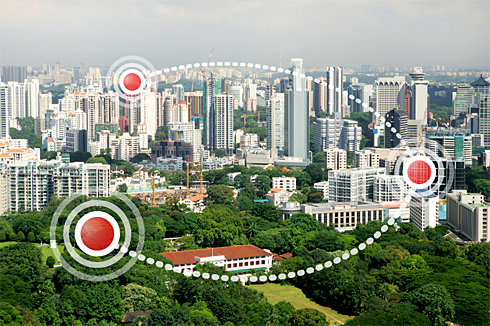 Elementos de una WSN
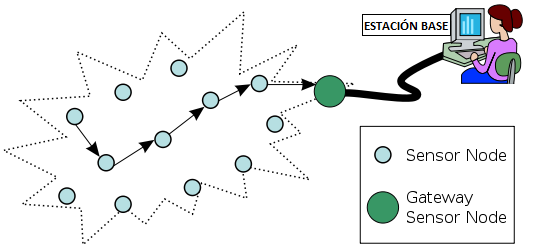 Redes Ad Hoc
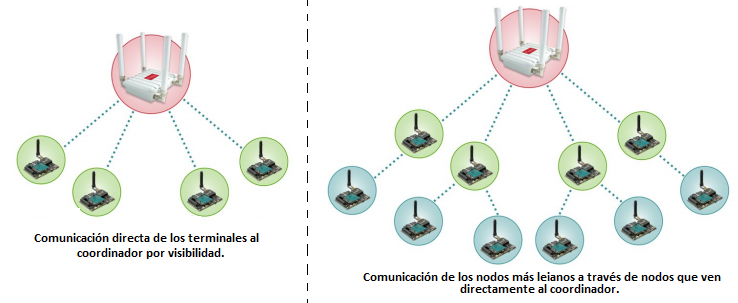 Redes Ad Hoc (cont.)
ZigBee y 802.15.4
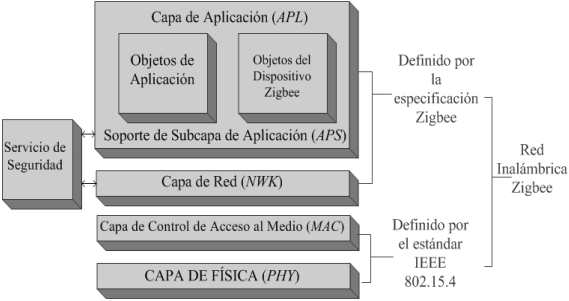 ZigBee y 802.15.4 (cont.)
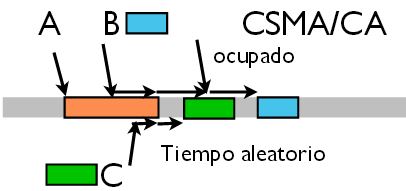 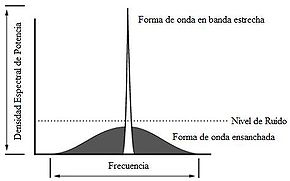 MÉTODOS Y MATERIALES
Medición de CO2 en Partes por millón (ppm)
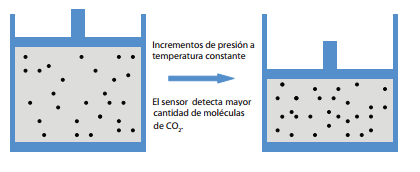 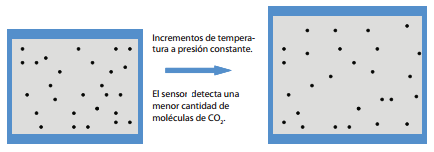 Nodos
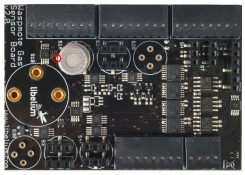 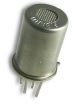 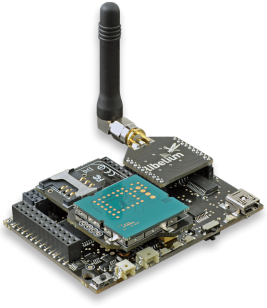 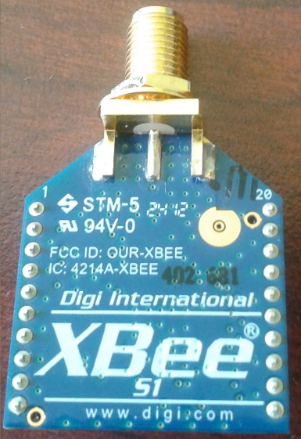 Nodos (cont.)
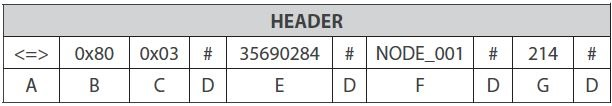 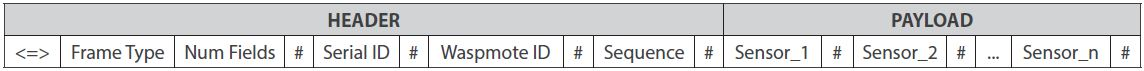 Gateway
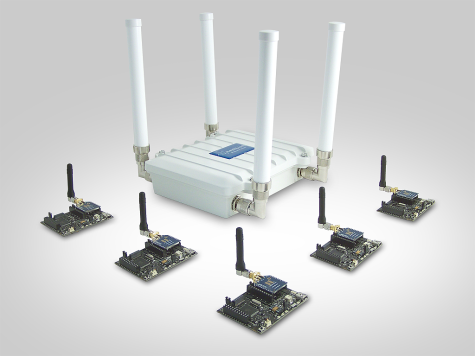 Página Web
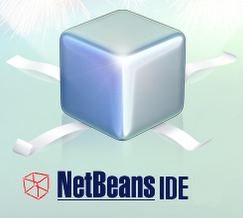 Procesamiento
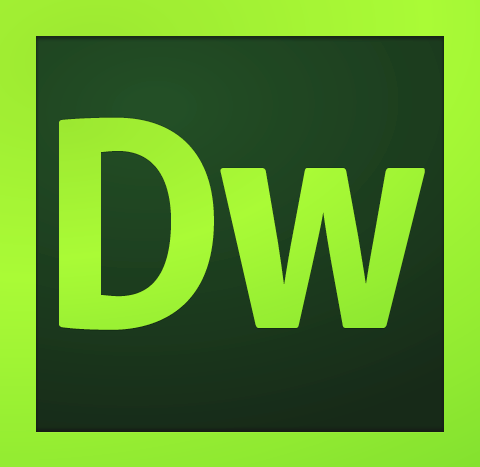 Diseño
DESARROLLO DEL SISTEMA
Arquitectura
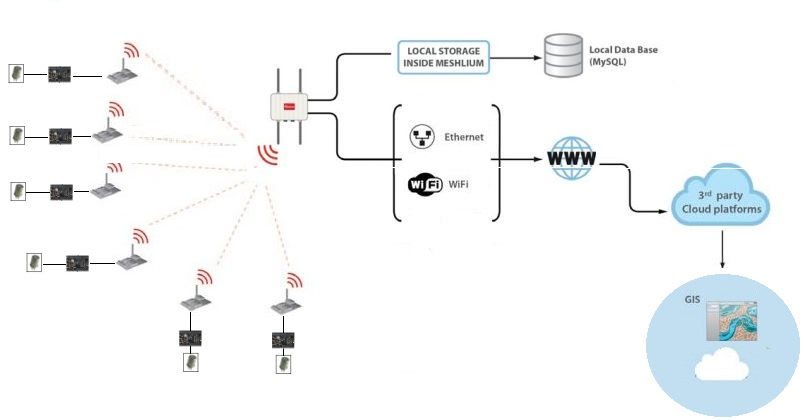 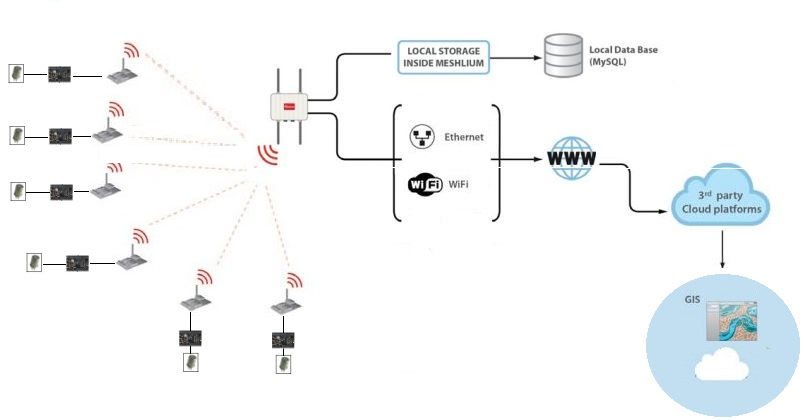 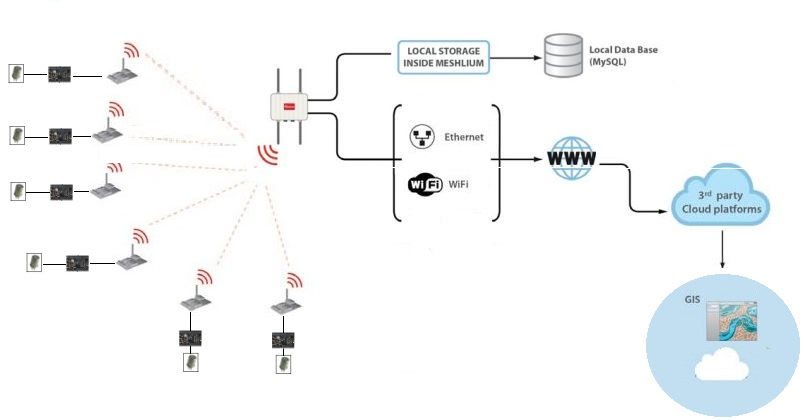 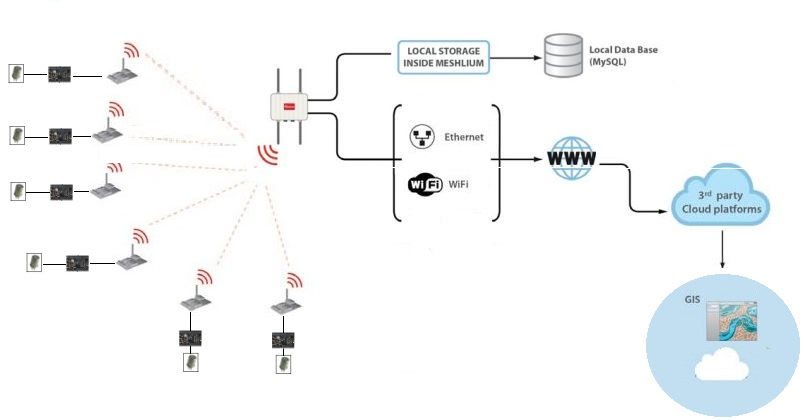 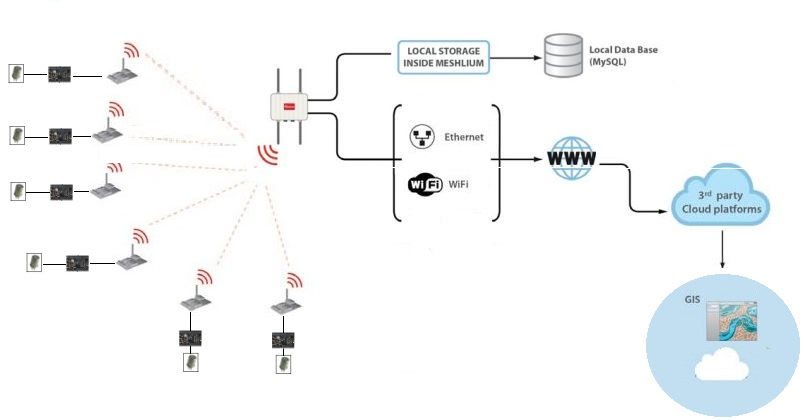 Topología
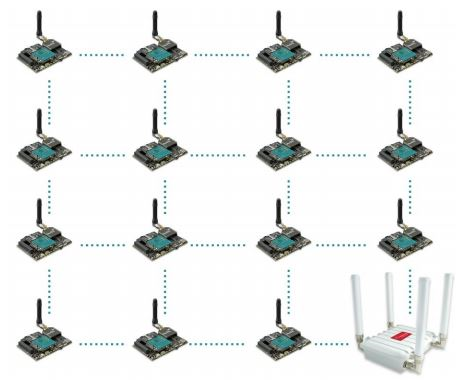 Frecuencia de Muestreo
5 Mínimo

48 Recomendación
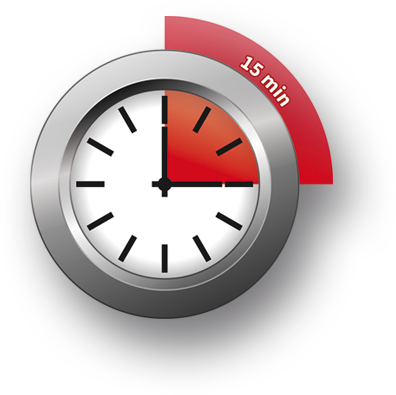 Ahorro de energía
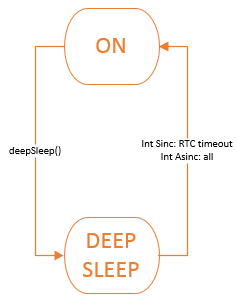 Programación Nodos
Programación nodos (cont.)
Programación nodos (cont.)
Configuración Módulos Transmisión
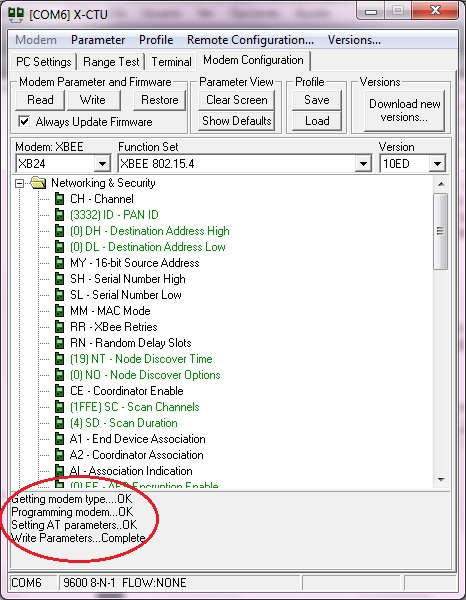 Configuración Gateway
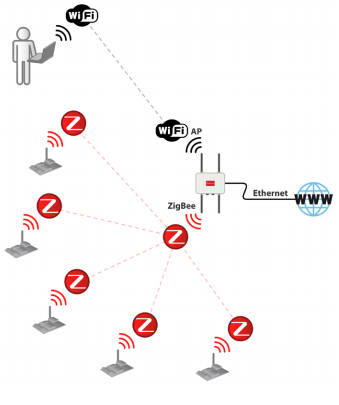 Configuración Gateway (cont.)
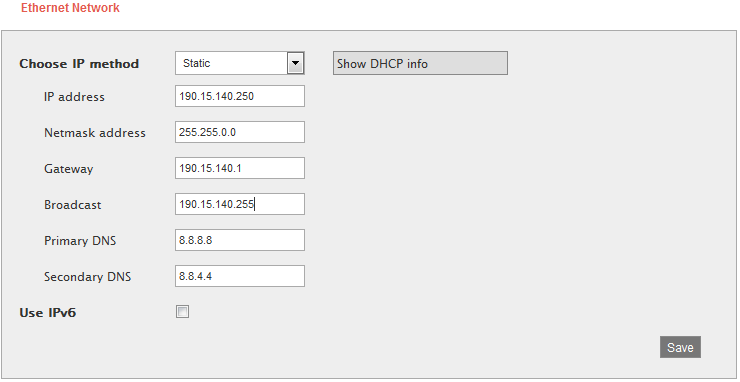 Configuración Gateway (cont.)
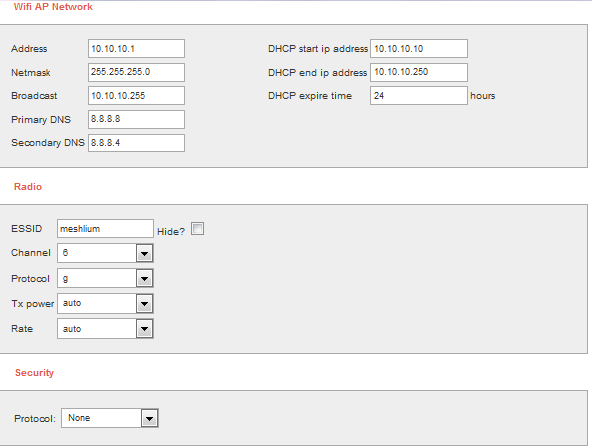 Programación Interfaz de Usuario
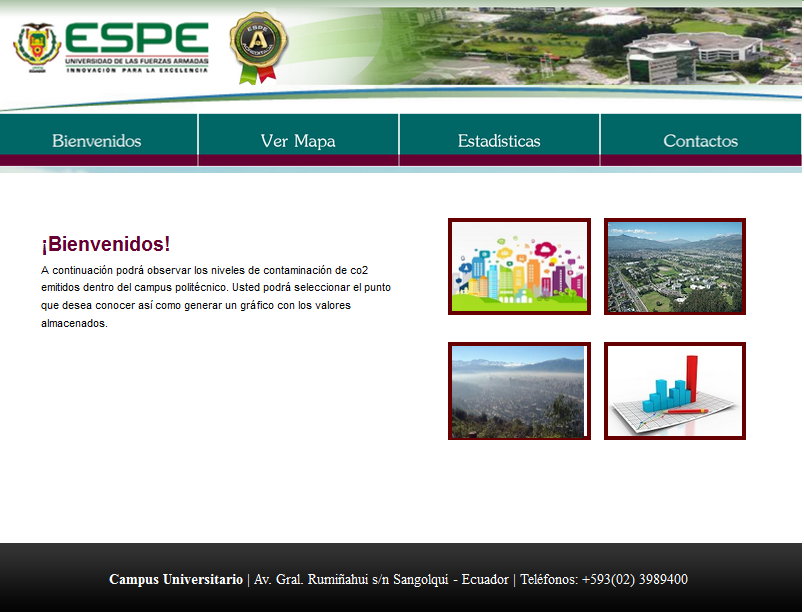 Programación Interfaz de Usuario (cont.)
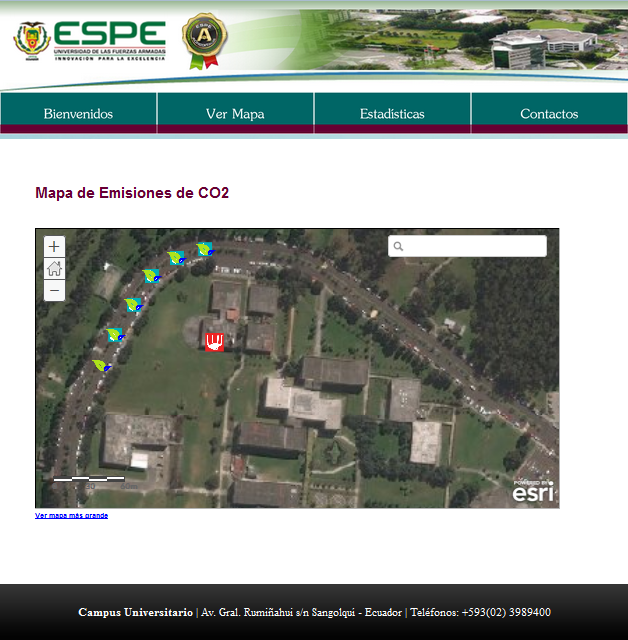 Programación Interfaz de Usuario (cont.)
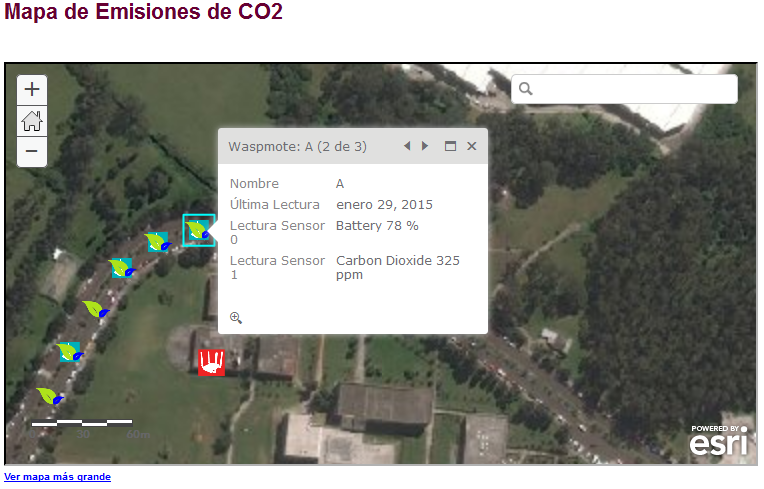 Programación Interfaz de Usuario (cont.)
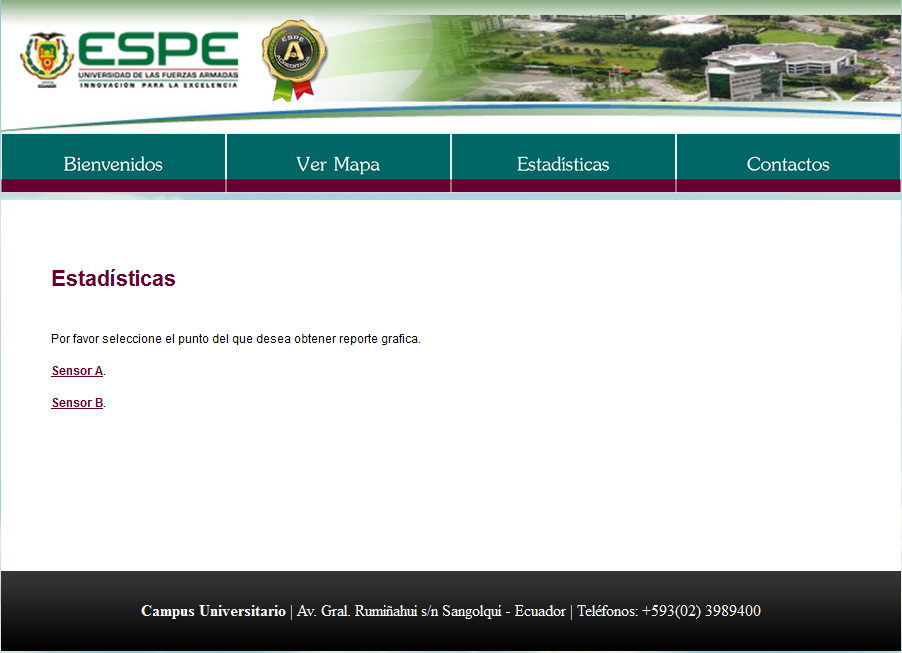 Programación Interfaz de Usuario (cont.)
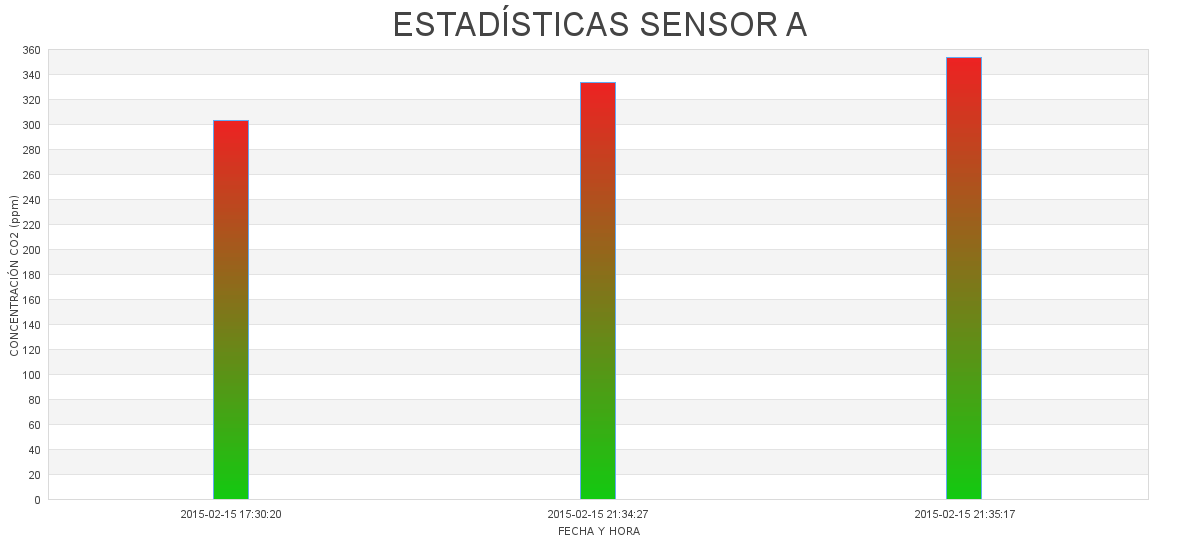 Programación Interfaz de Usuario (cont.)
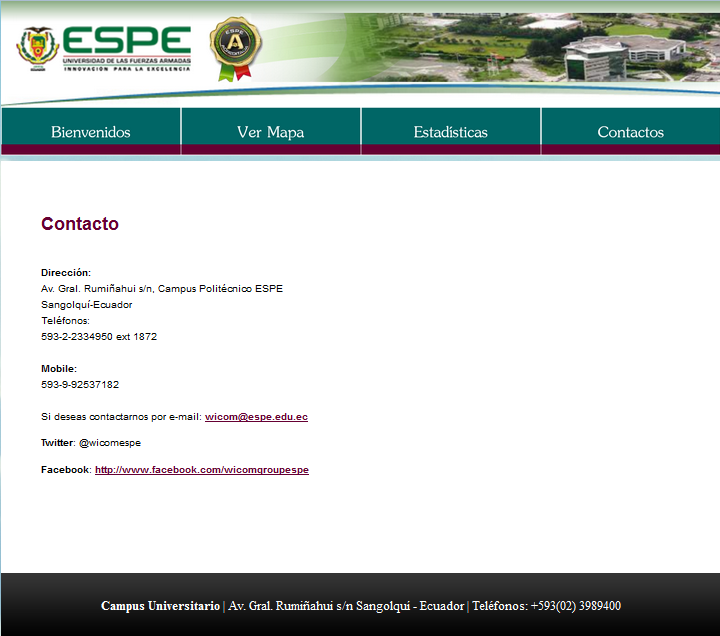 IMPLEMENTACIÓN DE LA RED
Despliegue Exterior
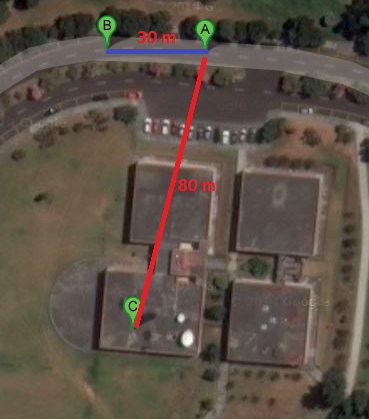 Despliegue Exterior (cont.)
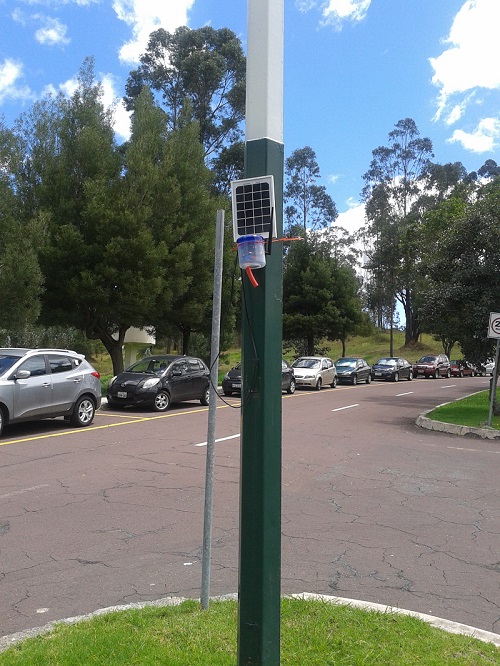 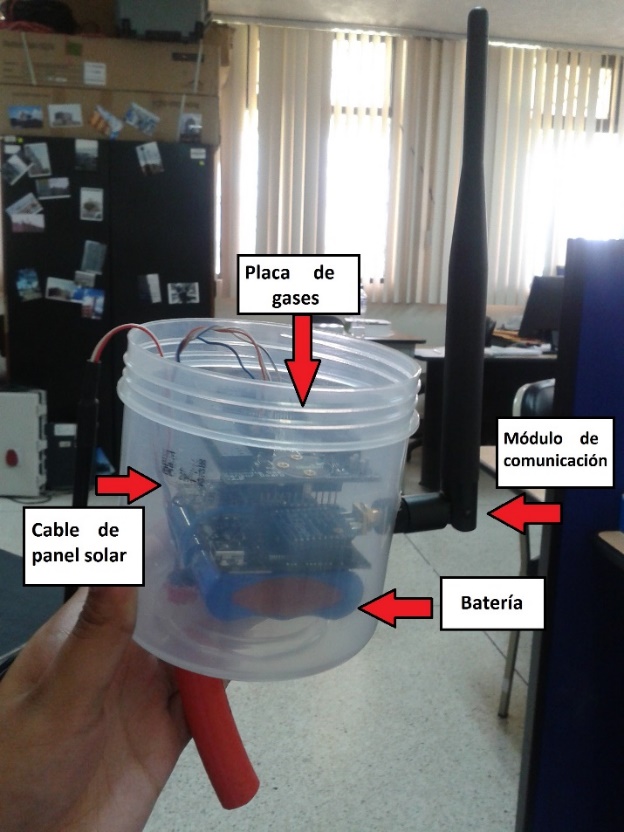 Despliegue Interior
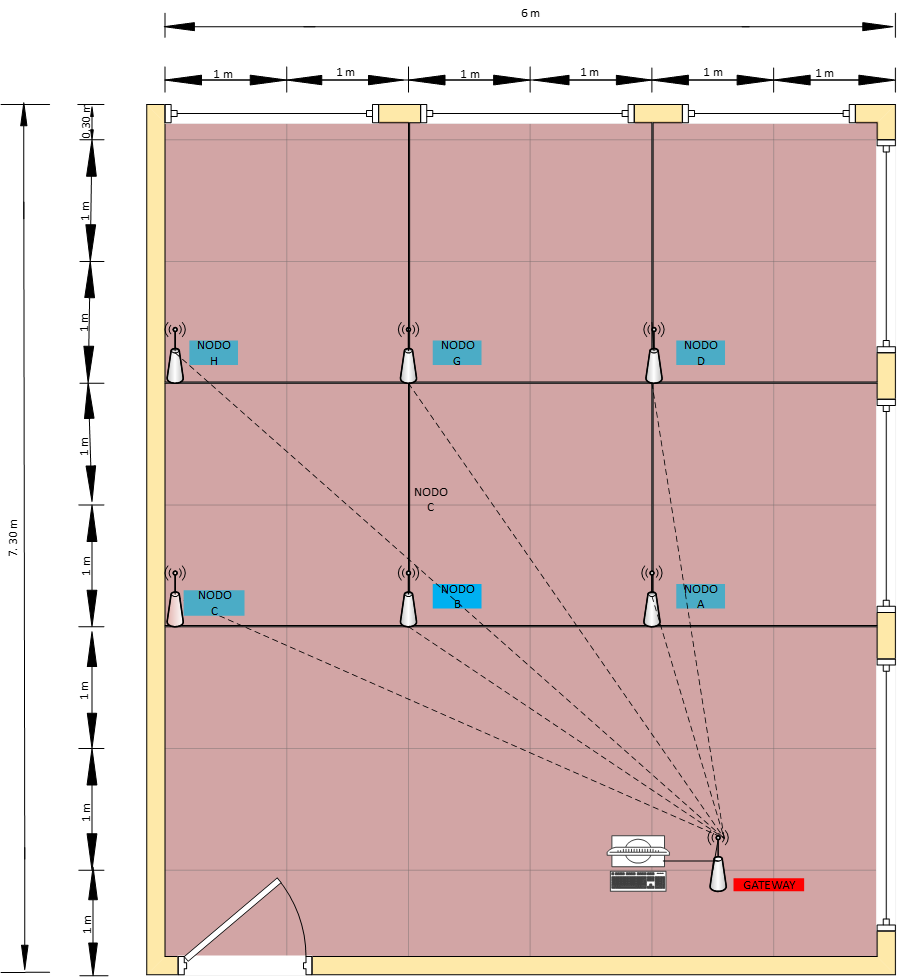 Despliegue Interior (cont.)
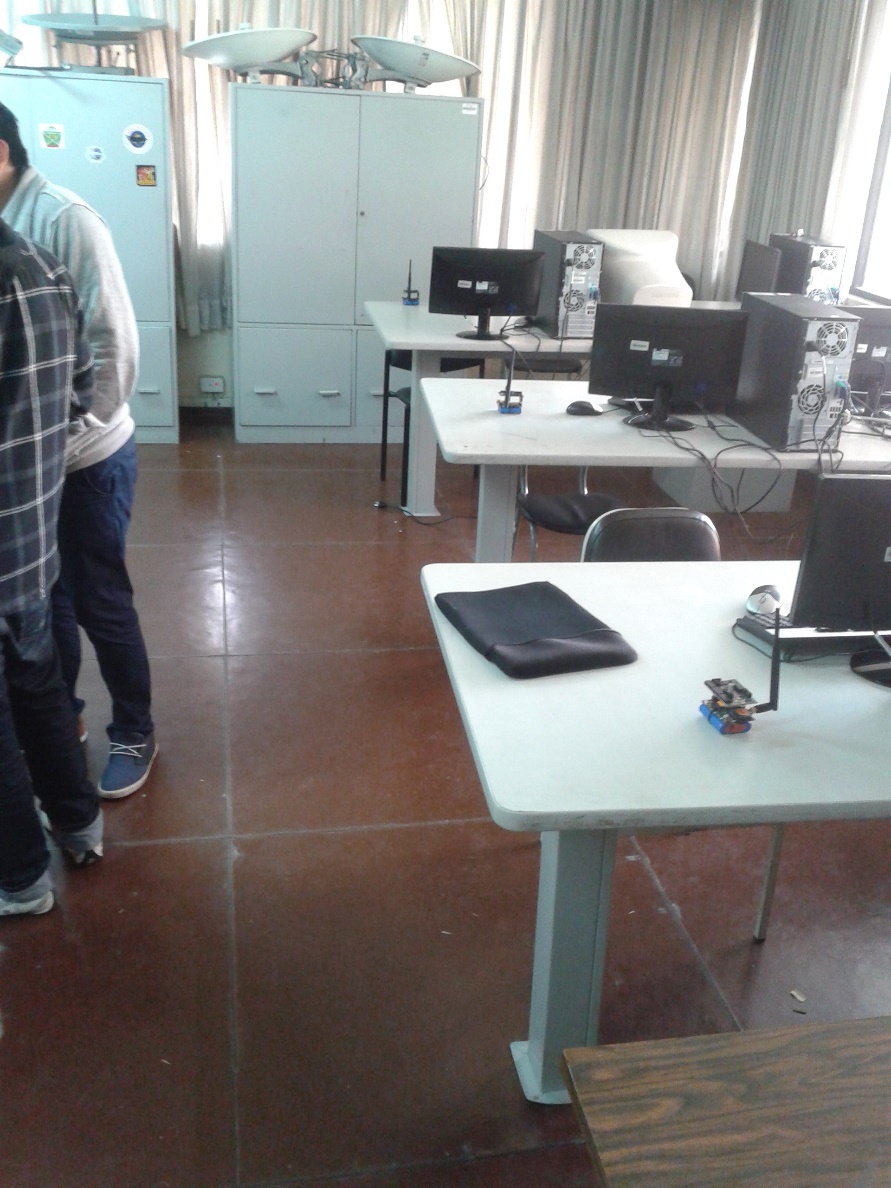 PRUEBAS
Condiciones
Condiciones (cont.)
RESULTADOS OBTENIDOS
Prueba exterior
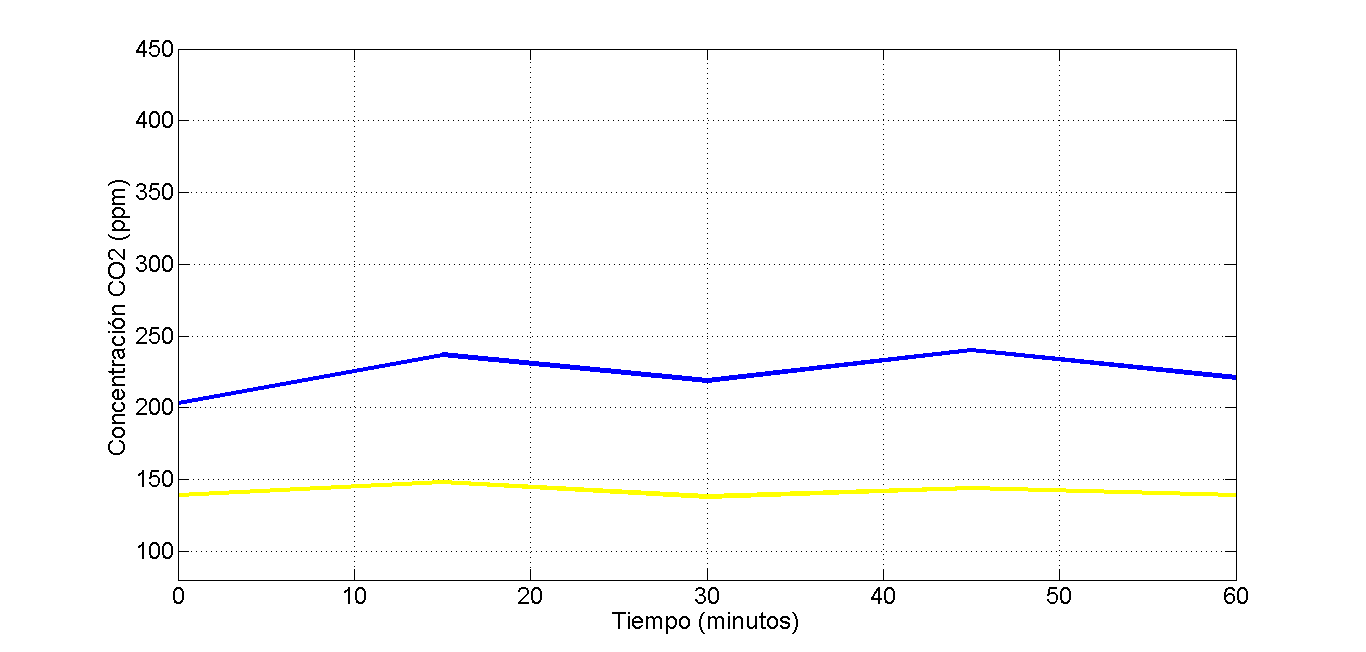 Prueba exterior (cont.)
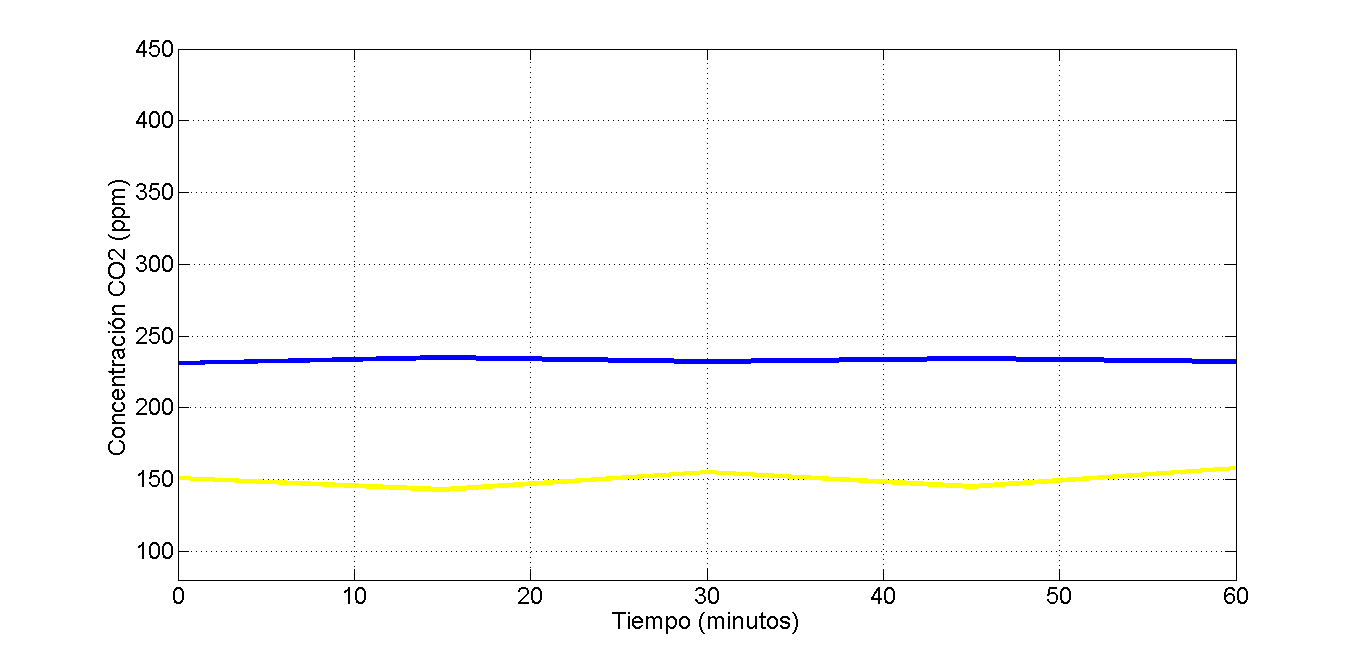 Pruebas en laboratorio
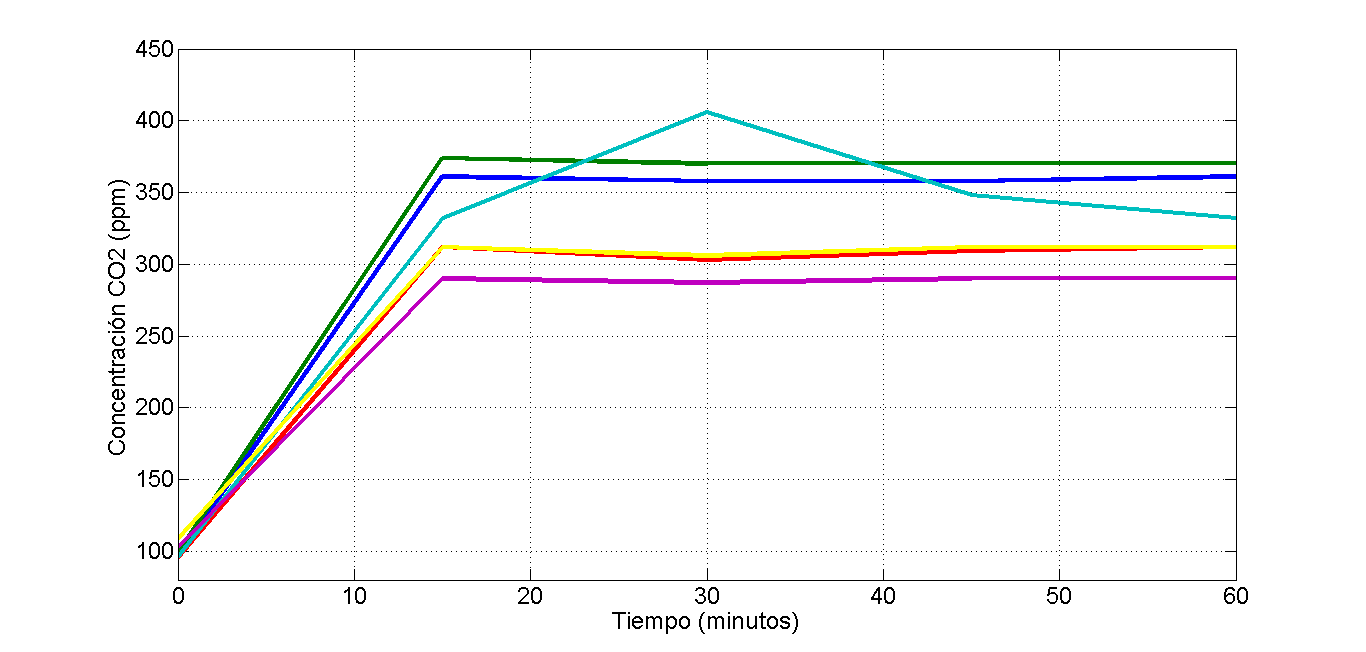 Pruebas en laboratorio (cont.)
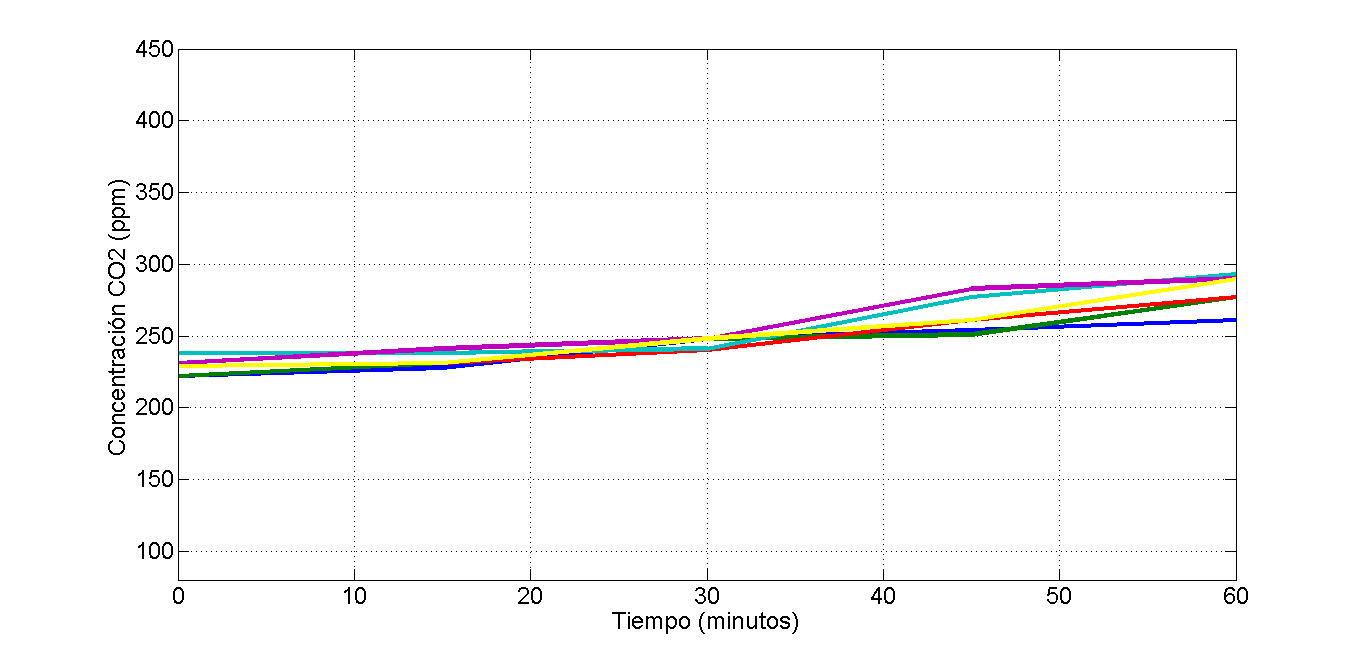 Pruebas en laboratorio (cont.)
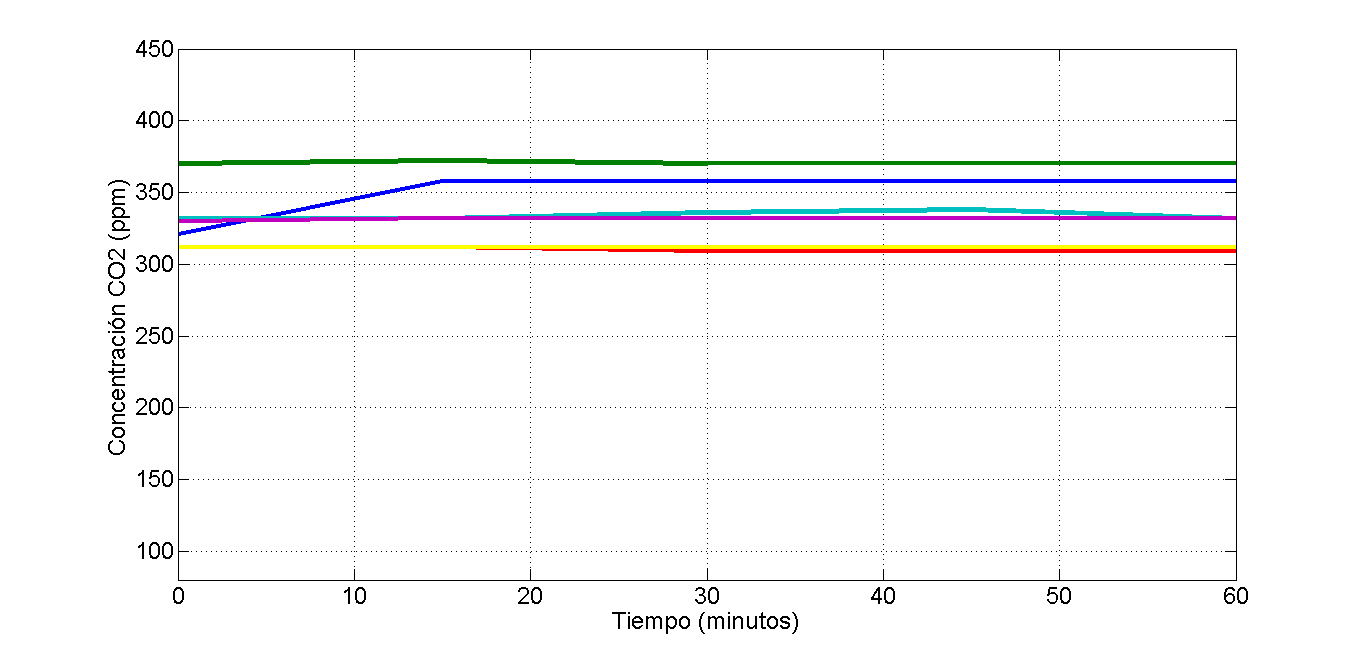 Pruebas en laboratorio (cont.)
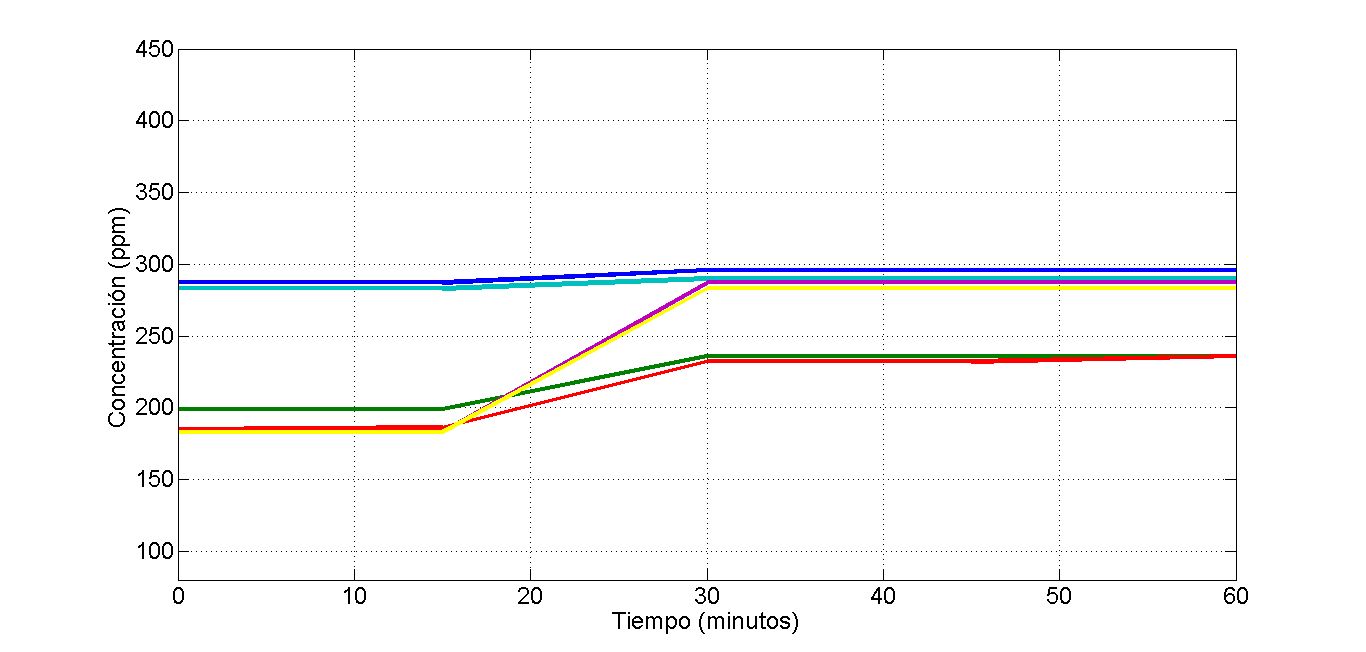 Pruebas en laboratorio (cont.)
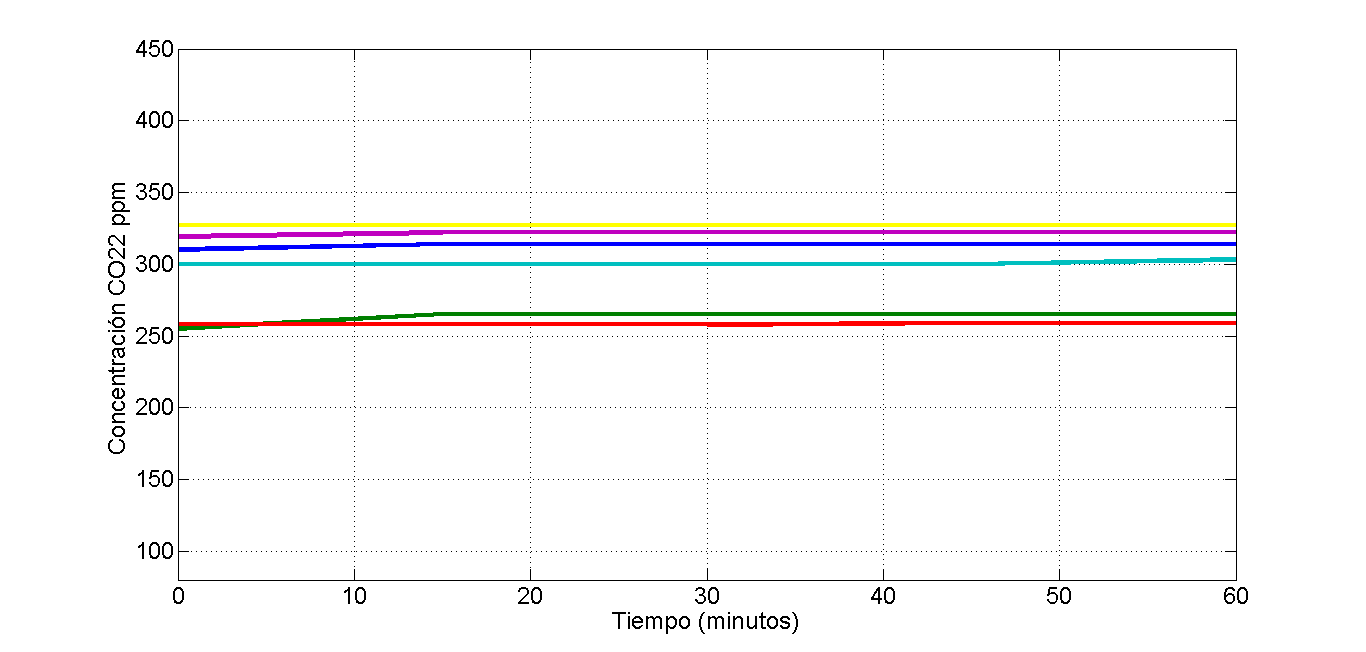 Pruebas en laboratorio (cont.)
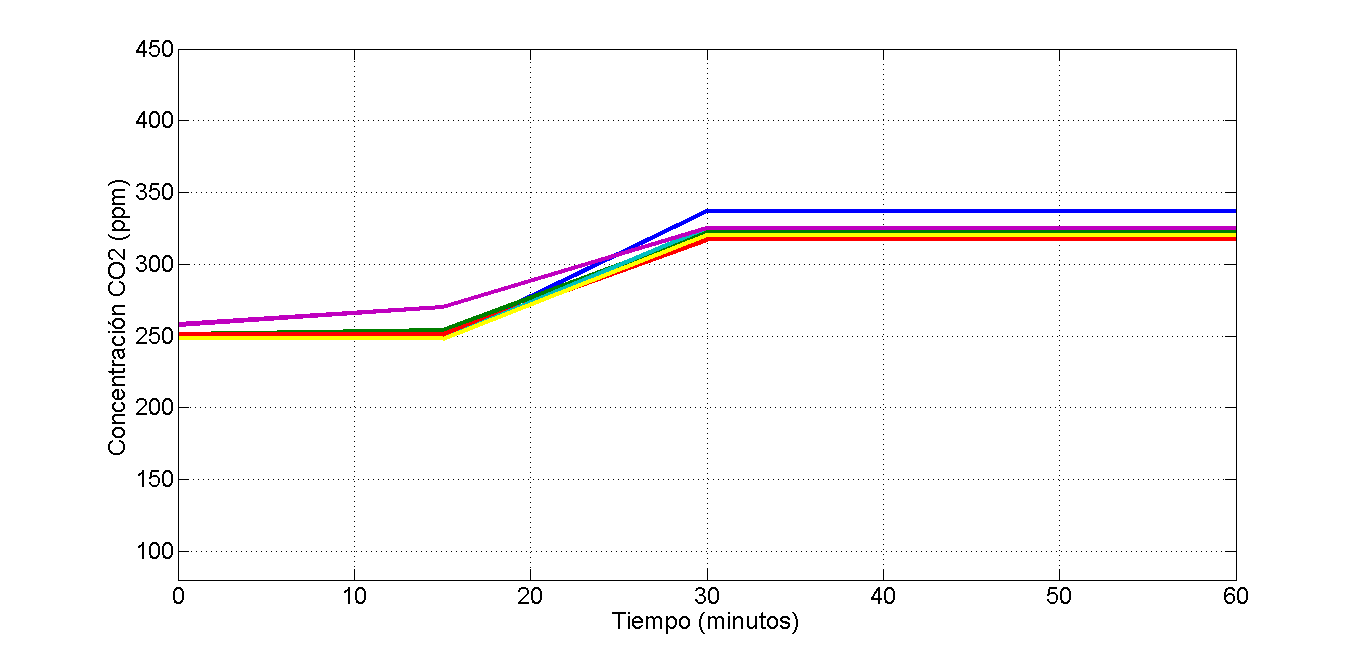 Pruebas en laboratorio (cont.)
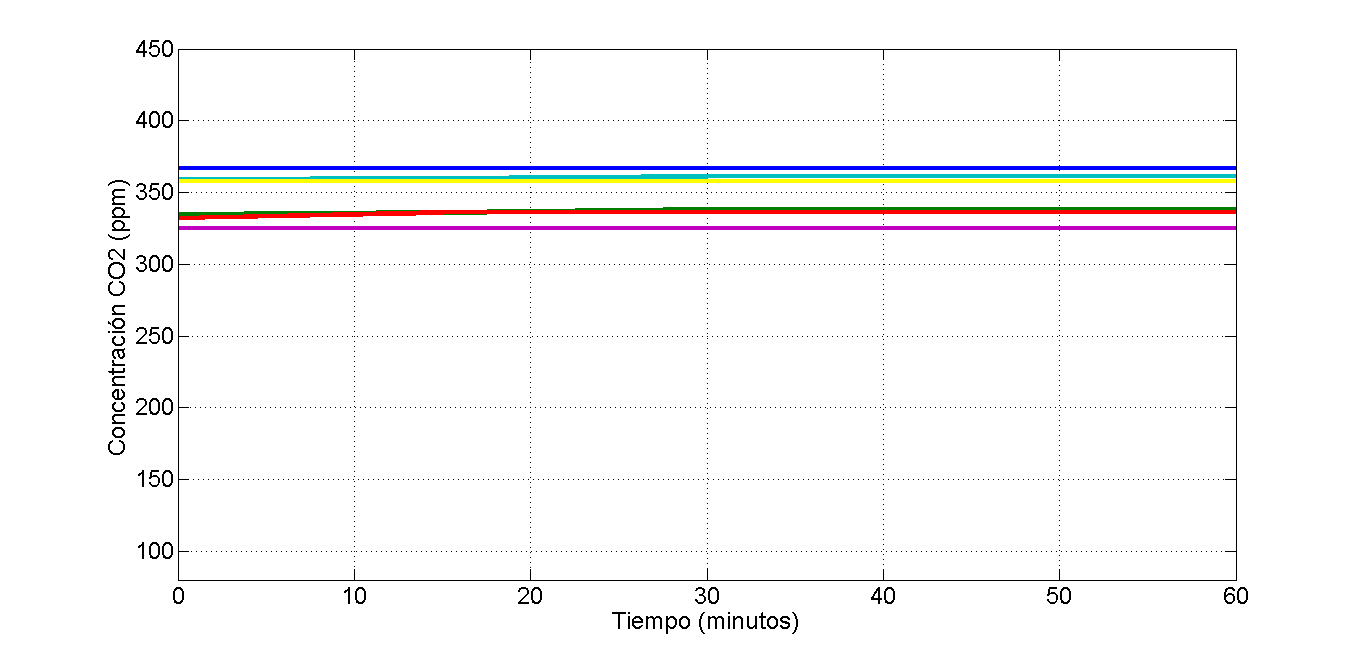 ANÁLISIS DE RESULTADOS
Niveles de CO2
Análisis
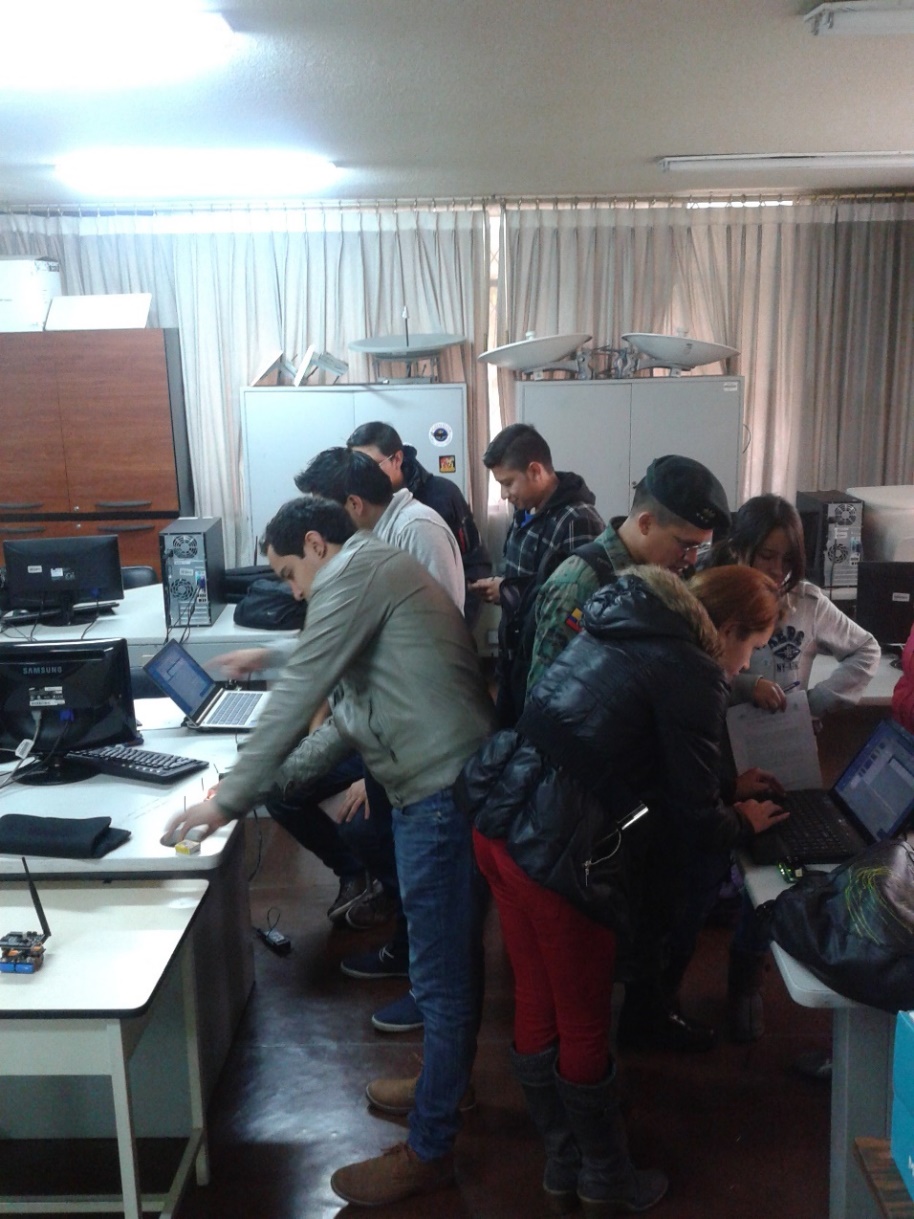 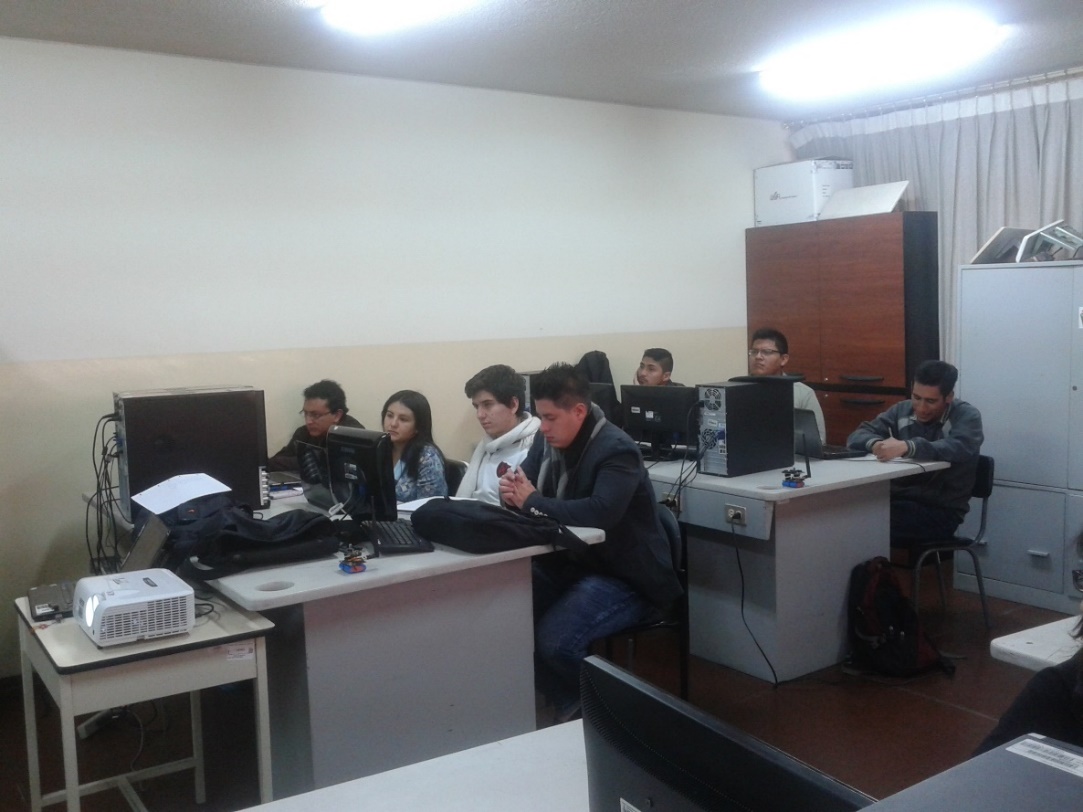 Análisis (cont.)
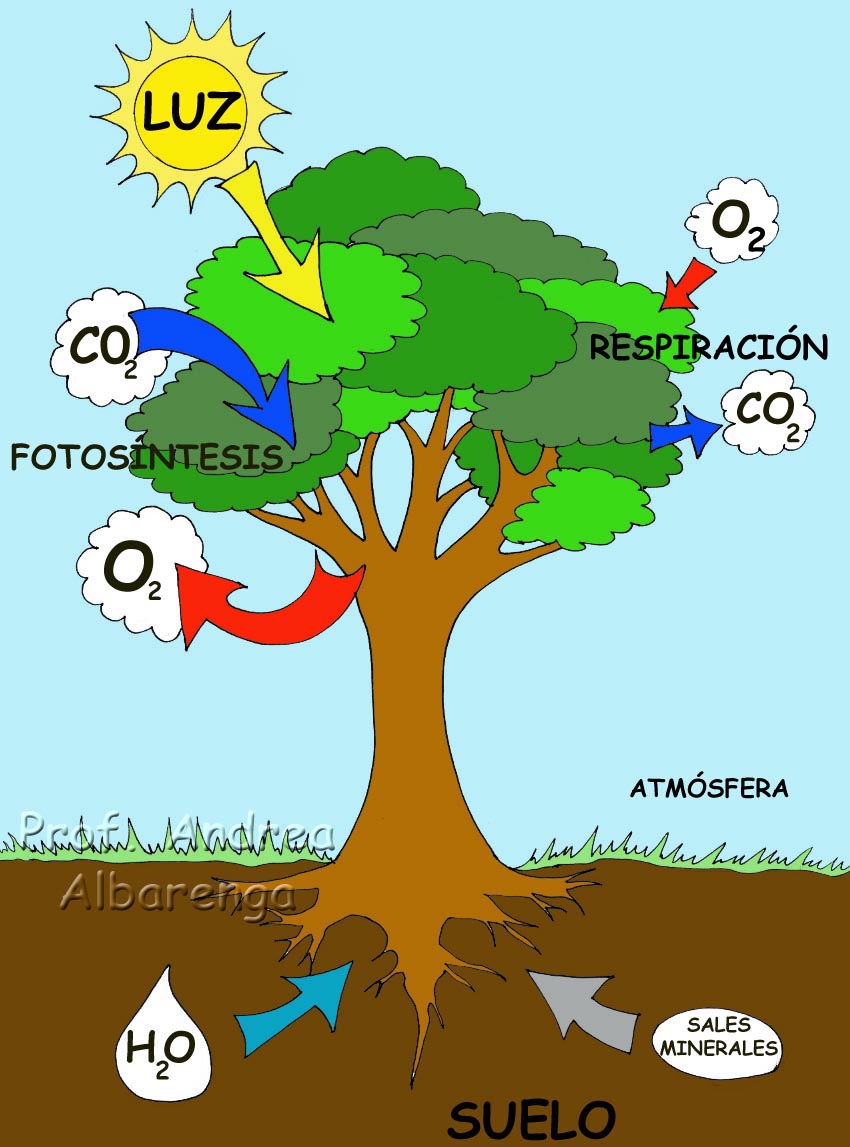 CONCLUSIONES Y RECOMENDACIONES
Conclusiones
Ahorro de Energía
Ventilación y Ventanas
Menor tamaño
Conclusiones (cont.)
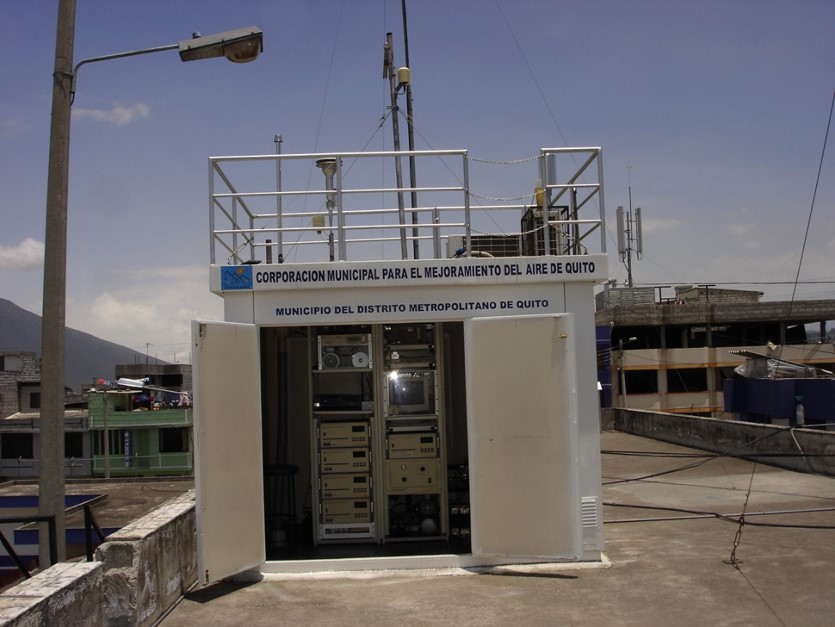 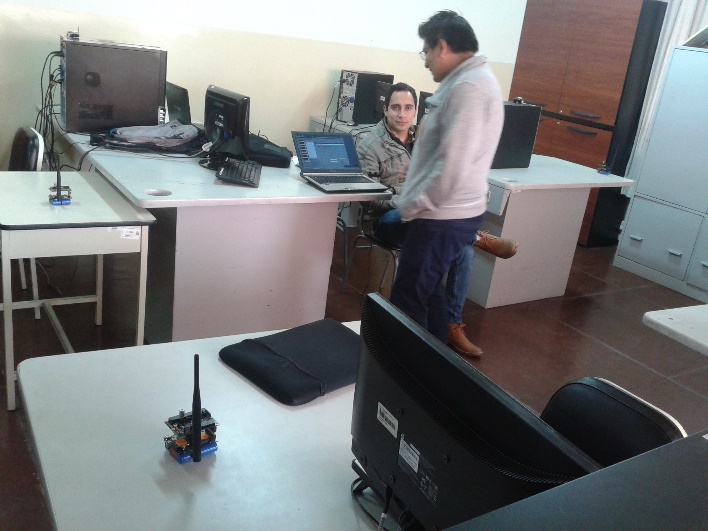 Trabajos futuros
Ampliar sensores
Aplicación para 
teléfonos inteligentes
GRACIAS POR SU ATENCIÓN
PREGUNTAS
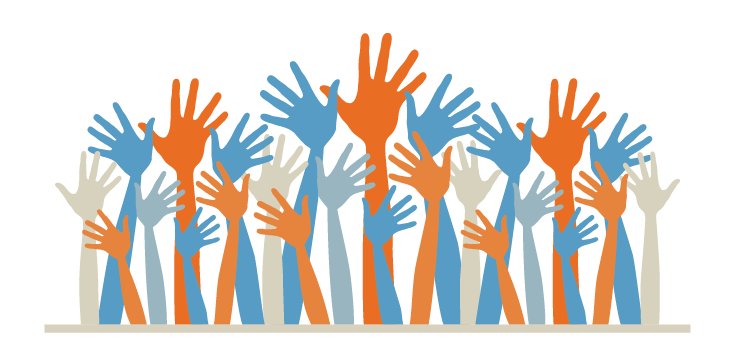